XII Conferência Estadual de Assistência Social da Bahia
Assistência Social: 
Direito do Povo, com  Financiamento Público e Participação Social
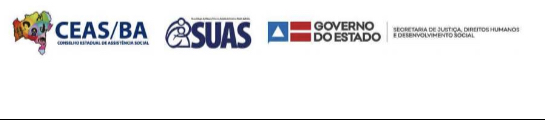 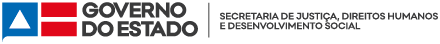 Apresentando:  
Leísa Mendes de Sousa
Militante em defesa do SUAS
Superintendente de Assistência Social SAS/SJDHDS  
Conselheira suplente no CEAS e CNAS
Vamos conferir os dados do Cenário Social da Bahia
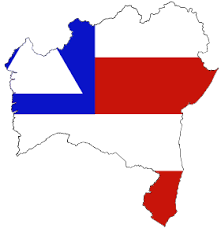 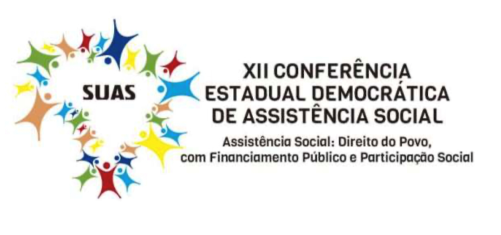 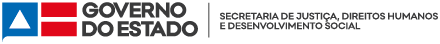 52% da população está no CADÚNICO
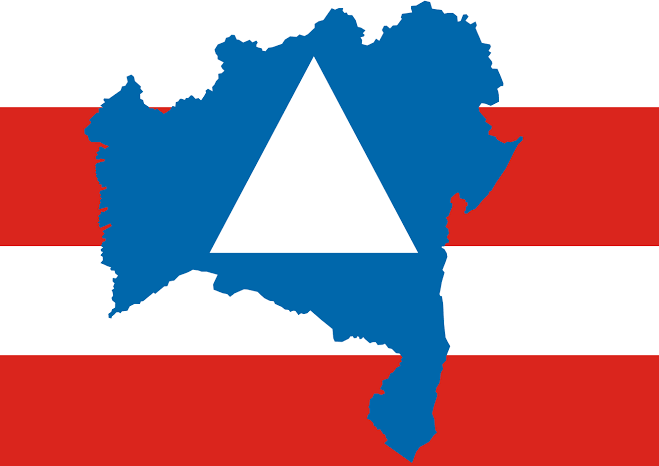 7º estado brasileiro que mais produz riqueza
Somos mais de 14 milhões de habitantes
4º estado mais populoso do país
76% da população é parda/preta
66% dos municípios estão no Semiárido
89% dos municípios são de Pequeno Porte
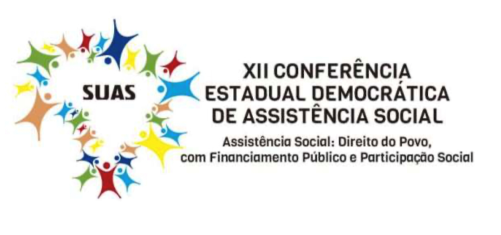 Como está o
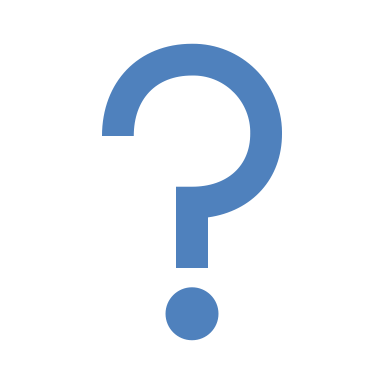 na BAHIA
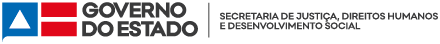 É o maior programa
De transferência direta de renda do mundo
É da Assistência Social!
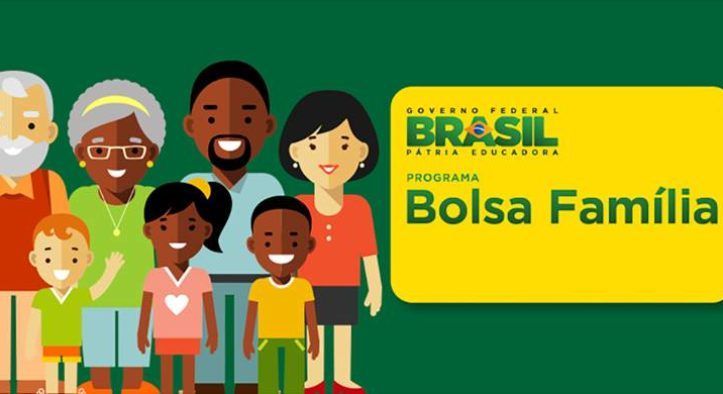 Promove reparação social à famílias  em situação de pobreza e de  extrema pobreza.
[Speaker Notes: Comparado com 2017, houve redução na Bahia no número de famílias/pessoas beneficiárias do PBF, sendo 5.172.659 pessoas (redução de 192.771 pessoas) e 1.772.853 famílias]
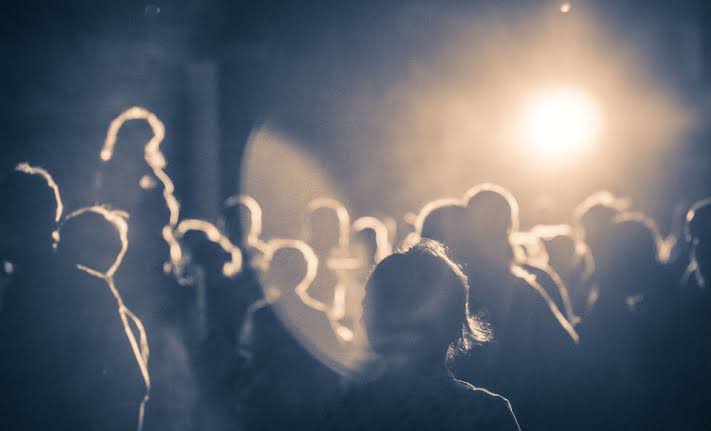 4.979.888 pessoas beneficiárias
33,4% da população baiana
1.786.926 famílias são beneficiárias
Benefício médio mensal R$ 184,06
Fonte: Rede SUAS
[Speaker Notes: Inserir gráfico 
Comparado com 2017, houve redução na Bahia no número de famílias/pessoas beneficiárias do PBF, sendo 5.172.659 pessoas (redução de 192.771 pessoas) e 1.772.853 famílias]
Fonte: SENARC/MC
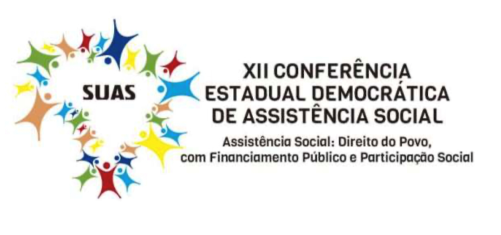 A porta de entrada é
O Cadastro Único...
Lá:
8.128.621 pessoas estão inscritas

É mais de 50% da população de
nosso estado
66% mora na Zona Urbana
519.854 famílias são povos e  comunidades tradicionais
73.859 cadastros foram excluídos
44,2%
55,8%
Média de pessoas por  domicílio = 2,83
Fonte: SENARC/MC
[Speaker Notes: 8.728.359]
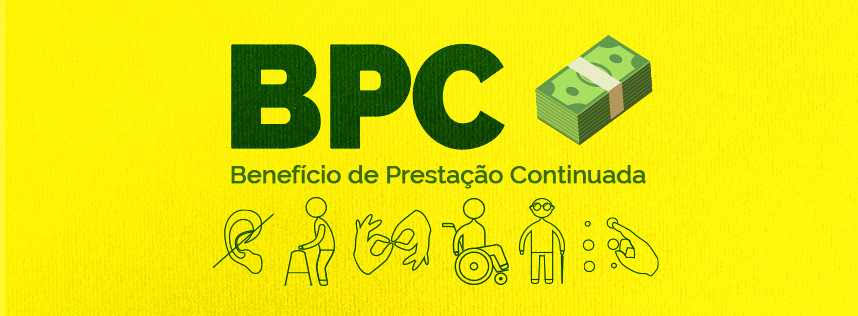 Quais são os dados da Bahia ?
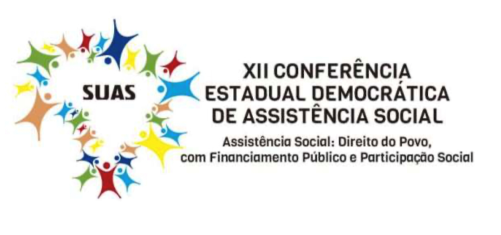 R$ 429.250.524,37 é o valor  mensal repassado diretamente  à idosos/as e pessoas com  deficiência

55% são pessoas com  deficiência

450.764 pessoas recebem 1 salário mínimo por mês
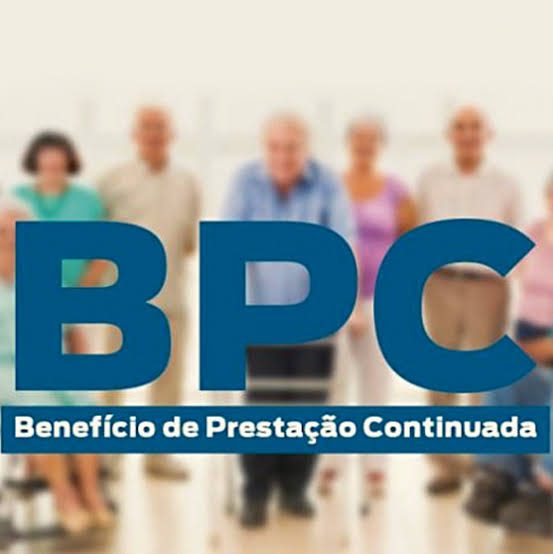 47% Inseridos  no CadÚnico
Fonte: RedeSUAS/, 2019
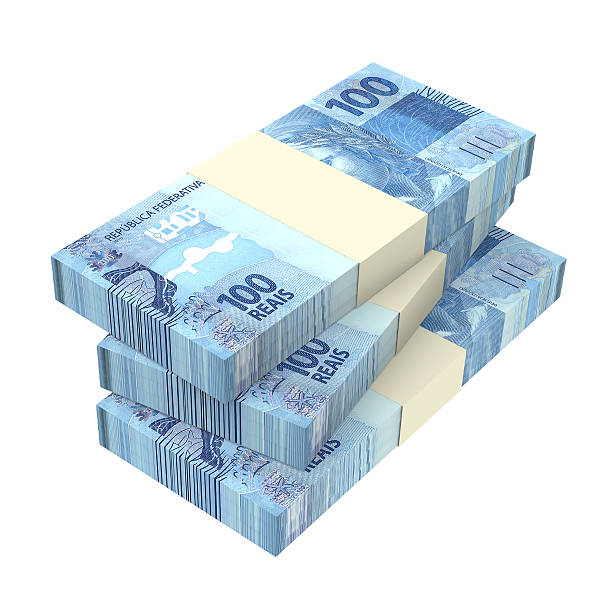 São repassados mais de  5 bilhões do BPCE cerca de 4 milhões do Bolsa Família por ano em  nosso estado
Na Bahia circula mais  recursos do SUAS do  que de FPM nos  municípios
Fonte: REDE SUAS
Relação dos recursos dos benefícios (BPC e PBF) 
e do FPM dos municípios
Fonte: MC/SNAS e Tesouro Nacional Elaboração própria
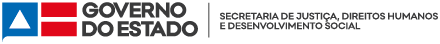 E QUE É QUE OS  SERVIÇOS DA BAHIA  TEM?
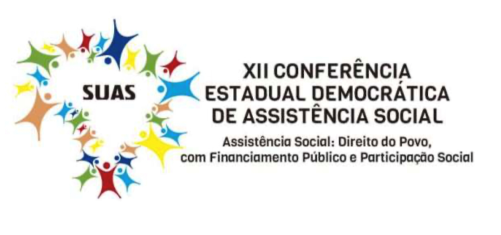 REDE SUAS DA BAHIA
Fonte: REDE SUAS
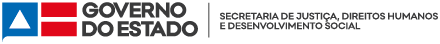 [Speaker Notes: Aumento no Número de equipamentos, em especial de PSE]
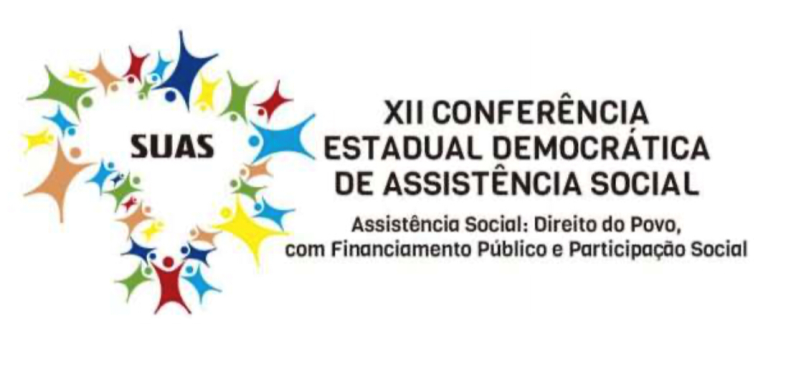 PROTEÇÃO SOCIAL BÁSICA
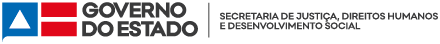 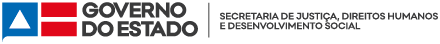 Os CRAS da Bahia tem um índice de desenvolvimento médio – 3,3
100 % de cobertura estadual
624 unidades ativas
Com um orçamento de 21 milhões
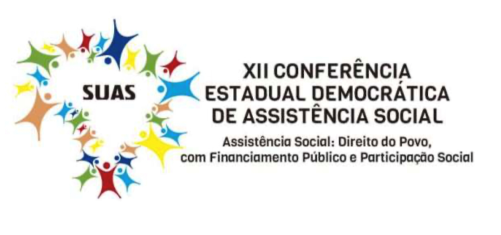 Fonte: Vigilância SAS/SJDHS – 2016
241.145 mil pessoas estão no SCFV
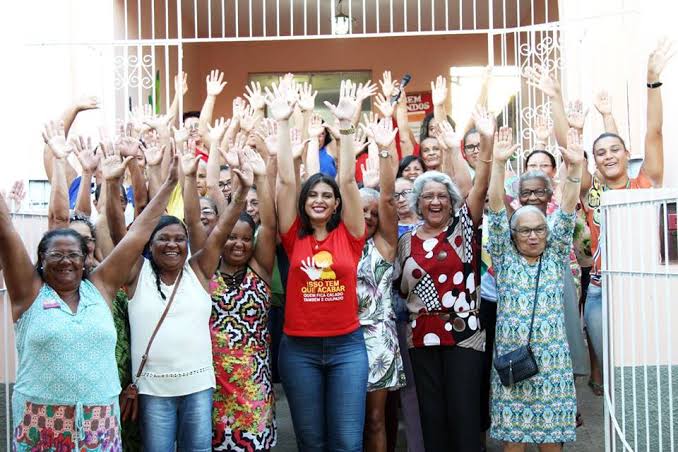 Nos dois últimos anos avançamos em pessoas atendidas
72% do público CRAS está em
“acompanhamento”
A Bahia está entre os 30% de Estados que  cofinanciam BE com cobertura acima de 80%
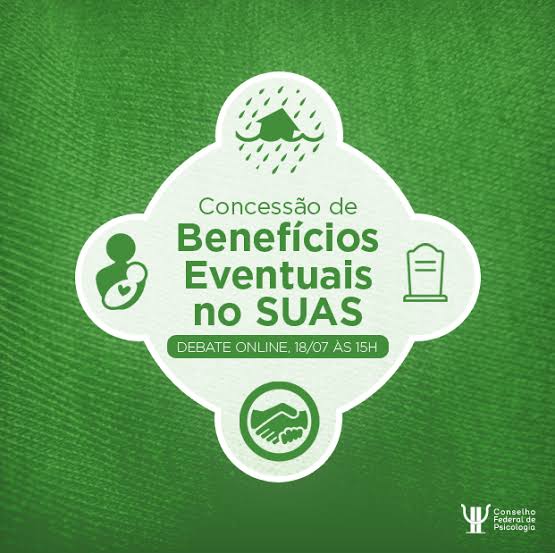 378 Municípios cofinanciados
Com disponibilidade orçamentária para alcance dos 417
90,6% /com orçamento assegurado para 100%
O orçamento anual do Cofinanciamento é de R$ 2.420.400,00
Orçamento ampliado atendendo à deliberação da XICEAS
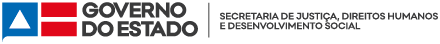 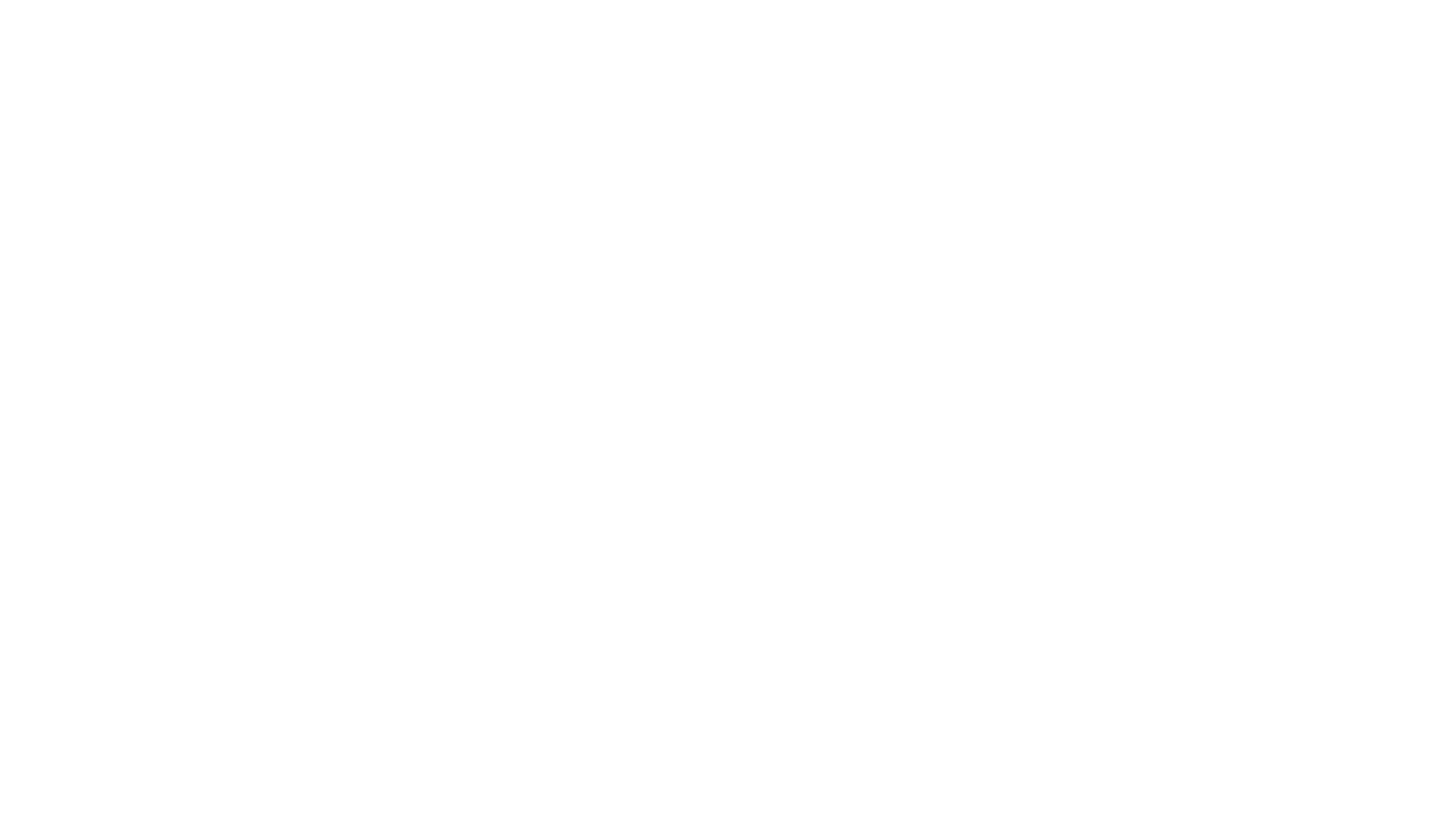 São R$ 31 milhões o investimento através do cofinanciamento para a manutenção dos serviços
PROTEÇÃO SOCIAL ESPECIAL
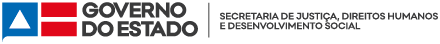 O índice de desenvolvimento médio – 3,3
São 231 unidades
56% dos municípios  cobertos
A Bahia propôs expansão para mais 18 unidades de 2017 até 2019
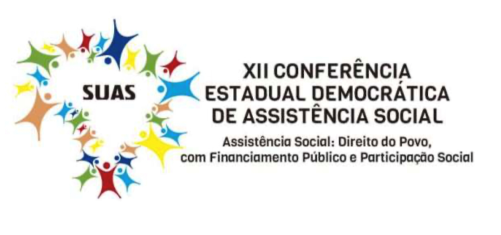 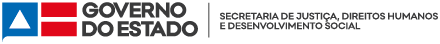 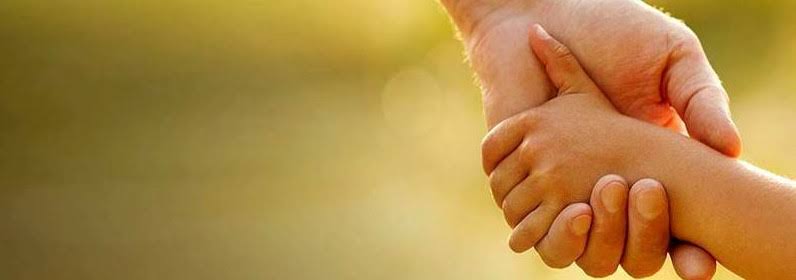 São 127.818 mil famílias em acompanhamento
Em 2019 o número de crianças atendidas vítimas de abuso sexual caiu 26% em relação à 2018
Em 2019 o número de mulheres atendidas vítimas de violência caiu 25% em relação à 2018
CREAS
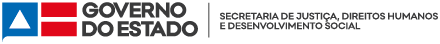 252 mil crianças/adolescentes  em situação  de Trabalho  Infantil
O estado vem investindo em ações de assessoria, capacitação e mobilização social para o enfrentamento à essa situação
30% dos municípios com os maiores números de trabalho infantil
São 8 milhões disponíveis para os 125 municípios investirem em ações estratégicas
A exploração sexual é a pior forma de trabalho infantil. Os CREAS atendem uma média de 133 casos por ano na Bahia
Programa de Erradicação do Trabalho Infantil
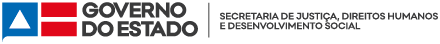 246 casos de TI no Carnaval
Campanha com a participação dos municípios
Ação intersetorial 
Atendendo à deliberação da XICEAS
Investimento de R$ 554 mil
Usamos diversas estratégias de mobilização social do Carnaval ao São João
Programa de Erradicação do Trabalho Infantil
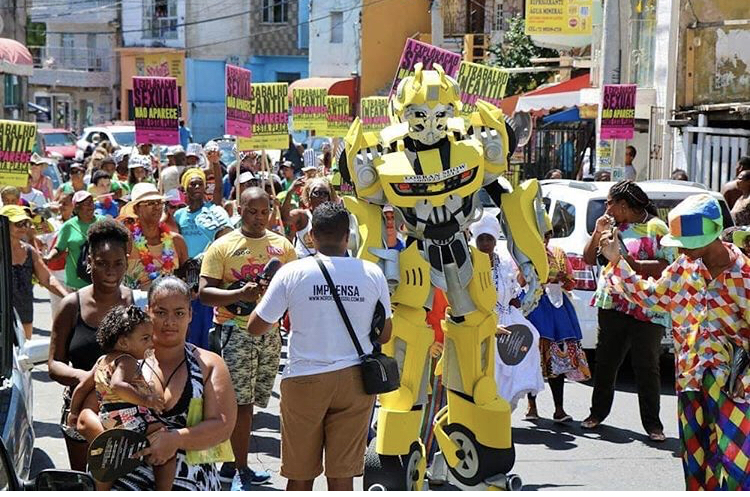 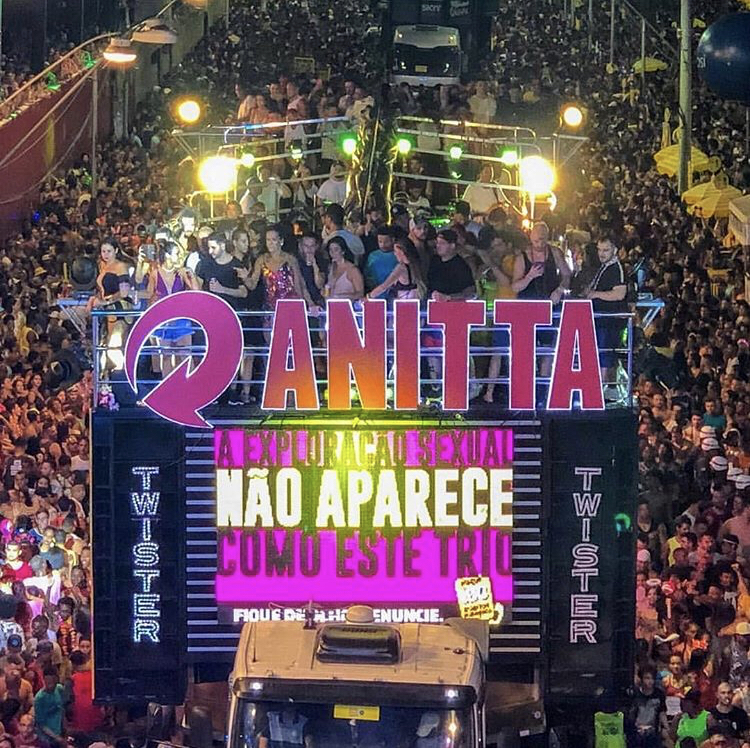 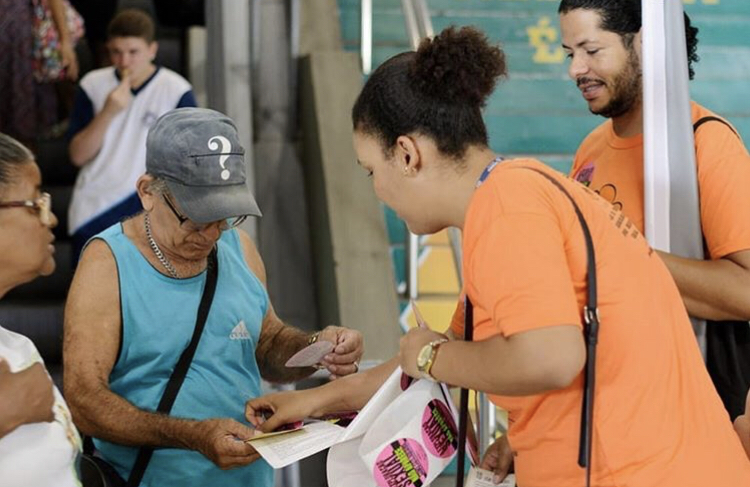 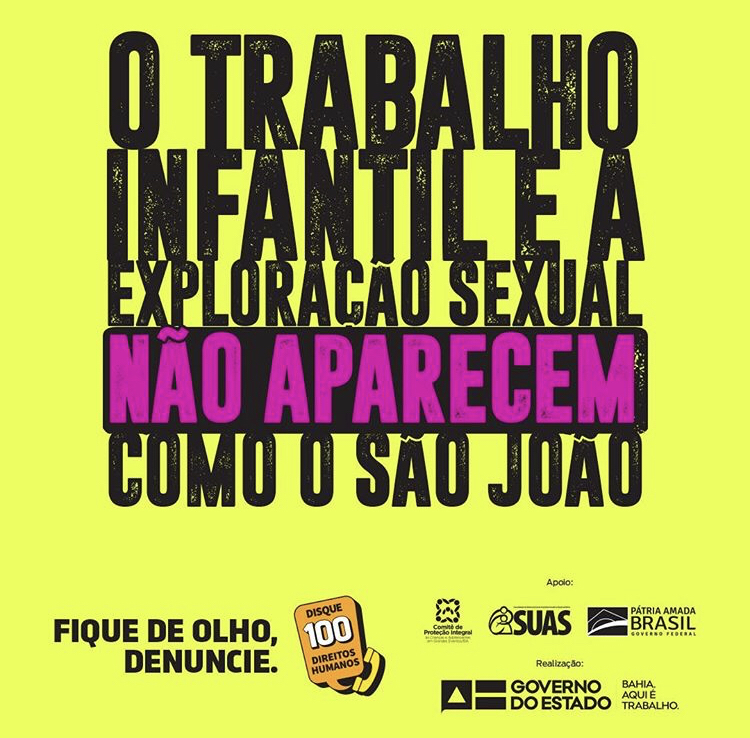 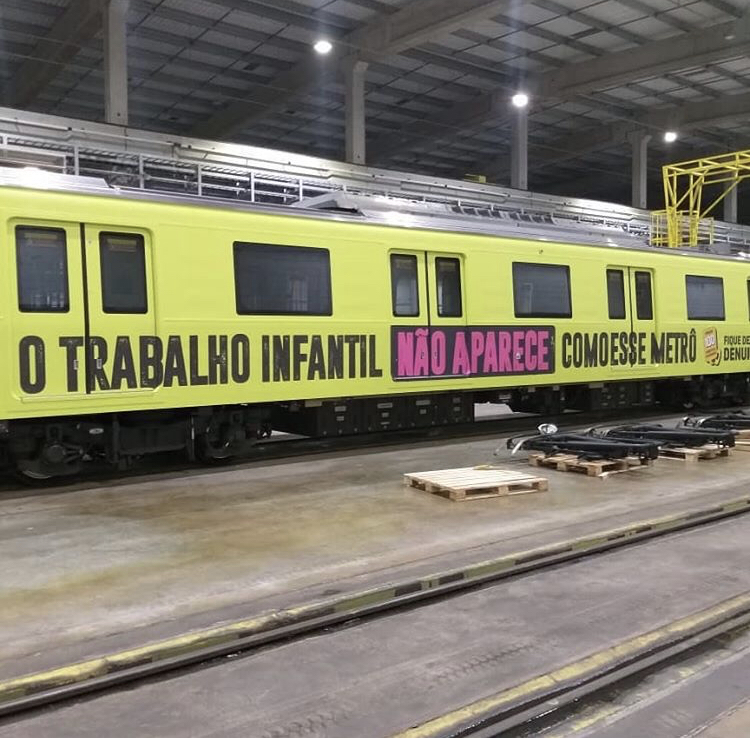 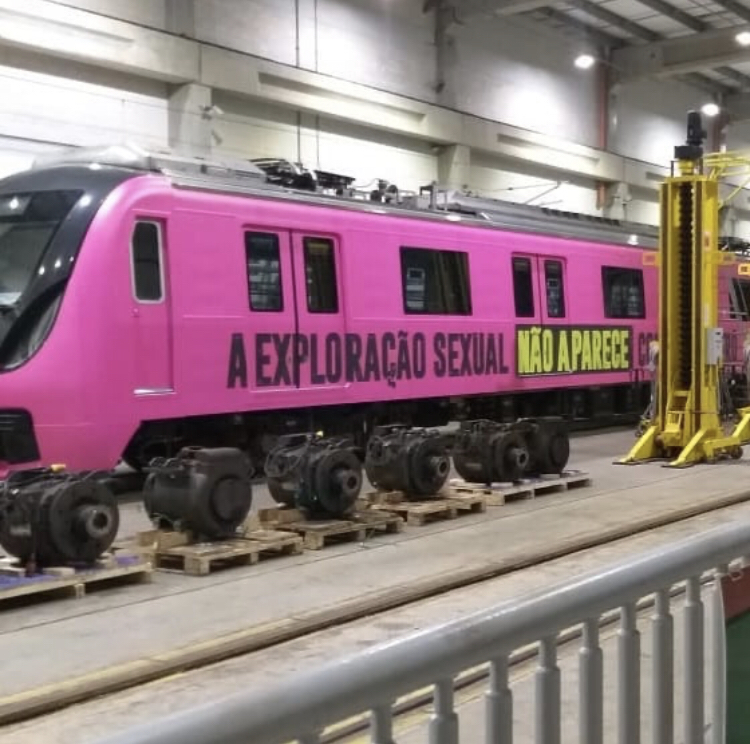 Programa de Erradicação do Trabalho Infantil
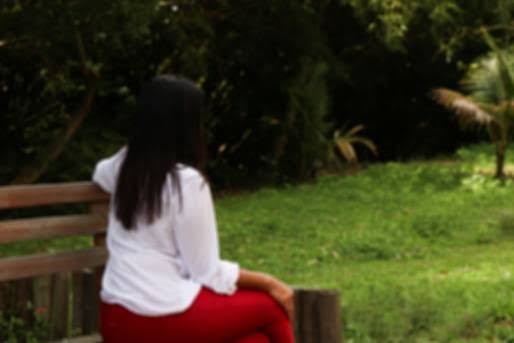 Expansão do serviço promovida em 2017/18
Regionalizando a oferta /co gestão com o município sede
60 vagas para mulheres e seus filhos
Investimento anual de R$ 1.440.000,00
Previsão de implantação de mais 02 unidades
Central Estadual de acolhimento regulando vagas e realizando apoio técnico às unidades
CASA ABRIGO DA MULHER
[Speaker Notes: Inserir dados]
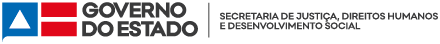 Dados da oferta regionalizada – 3 unidades
Dados da oferta estadual – 1 unidade
CASA ABRIGO DA MULHER
[Speaker Notes: Inserir dados]
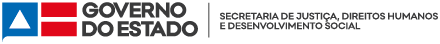 Unidades  regionais de acolhimento para crianças e adolescentes
Orçamento disponível  R$ 1.260 milhões
São 7 unidades em implantação 
Envolvendo 28 municípios de até 50 mil hab cada
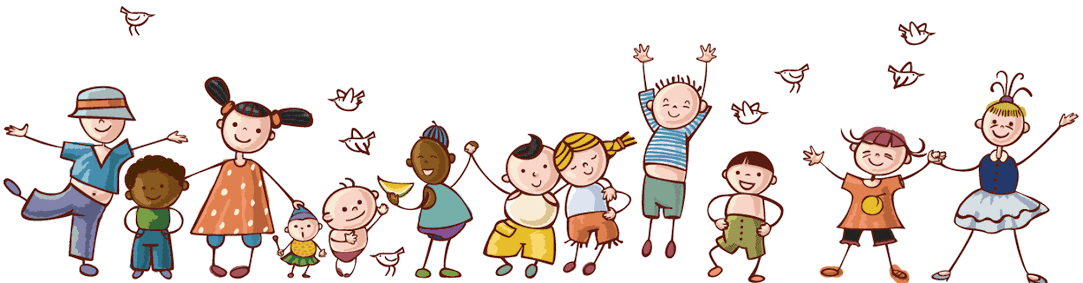 ATENDIMENTO À POPULAÇÃO EM SITUAÇÃO DE RUA
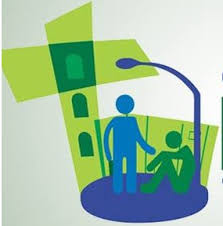 Servico Especializado de Abordagem
Ampliado para 6 municípios
São 13 Centros POP
100% de cobertura do Cofinanciamento estadual
14.292 mil pessoas foram o público nos centros pop
Ampliações atendem à deliberação da XI CEAS
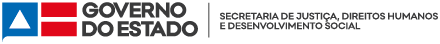 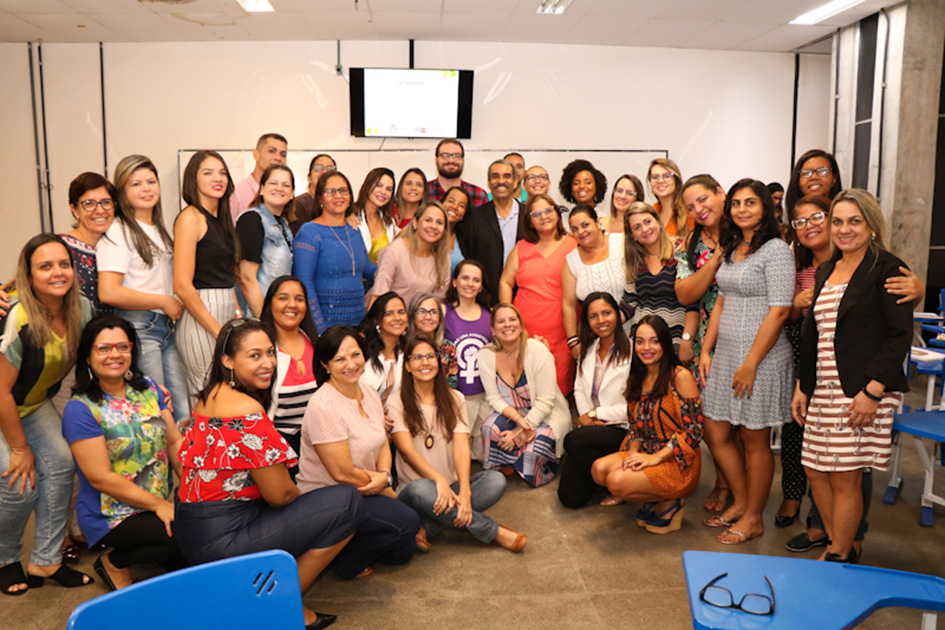 TRABALHADOR@S  DO SUAS NA BAHIA
Trabalhador@s
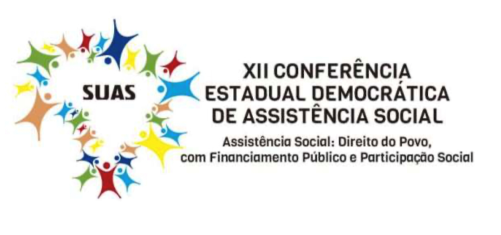 Trabalhador@s
Os serviços  funcionam  com Equipes  de Referência  incompletas
50% possui
vínculos  precarizados
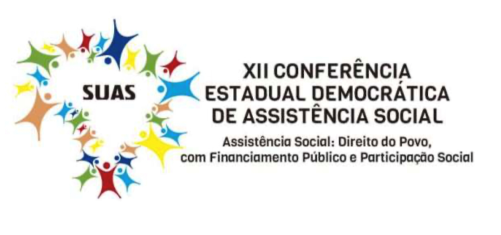 CEAS
Com novo  mandato;
Realizando reuniões descentralizadas 
E 
Apoio técnico aos CMAS’s
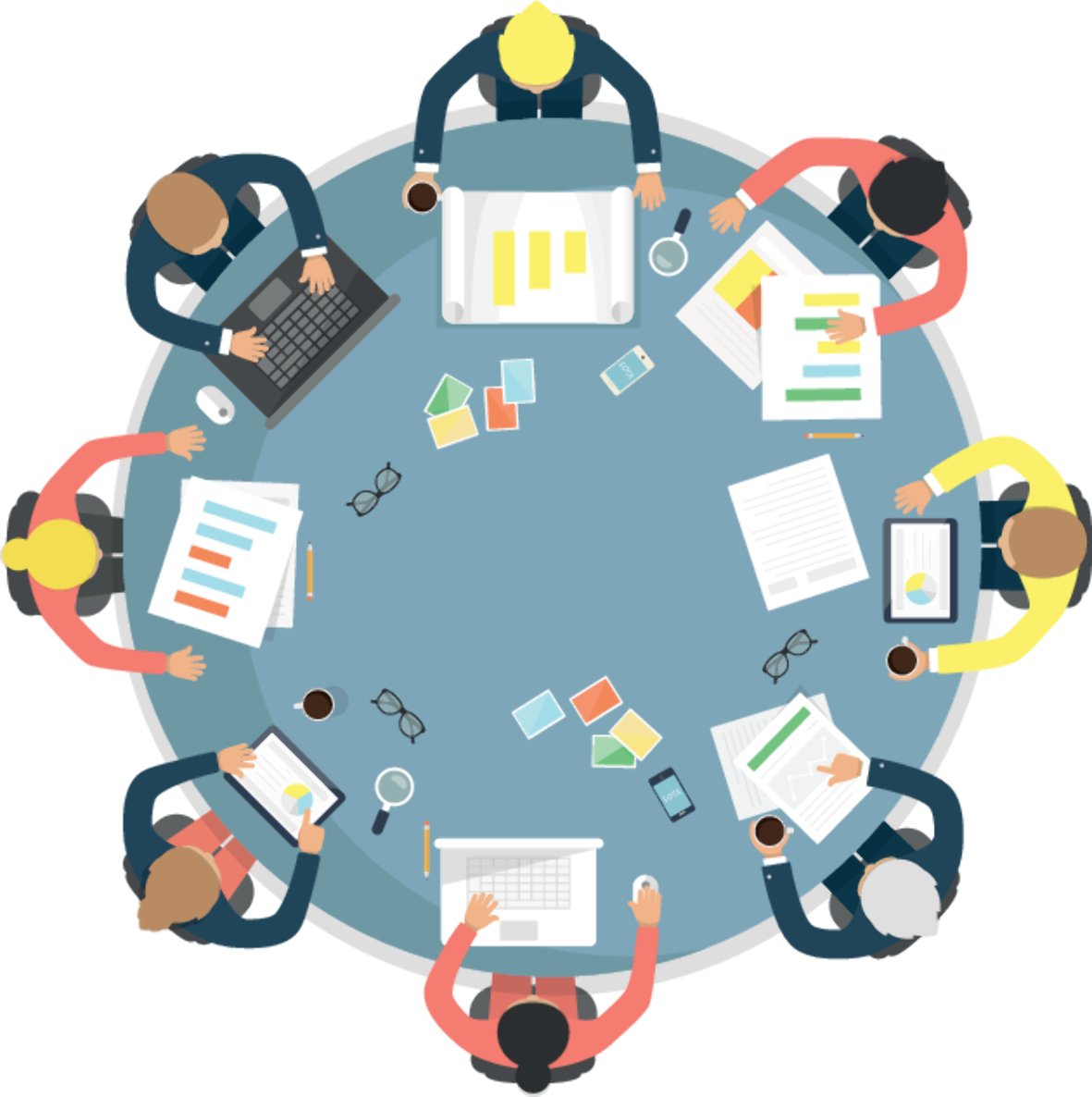 Atendendo à deliberação da XI CEAS
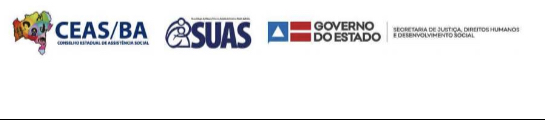 AVANÇOS
E
DESAFIOS
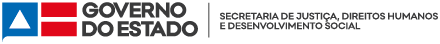 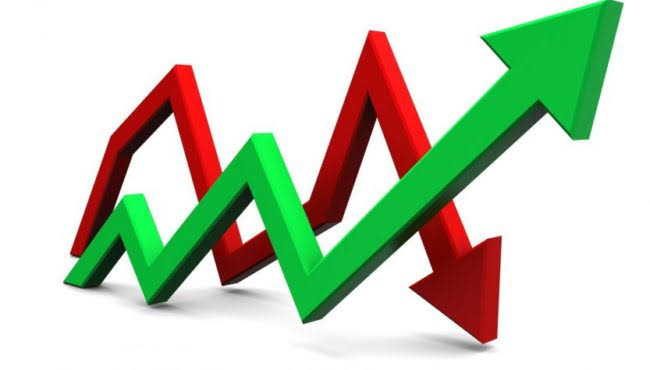 PARA O SUAS NA BAHIA
AVANÇOS
Ampliação do Orçamento para o Cofinanciamento;
Implantação das unidades regionais para Acolhimento de mulheres;
Implantação da Central Estadual;
O SIACOF;
A execução do CAPACITASUAS;
O volume e diversidade das atividades de apoio técnico;
A forma do acompanhamento do estado aos municípios- Por onde for quero ser seu par;
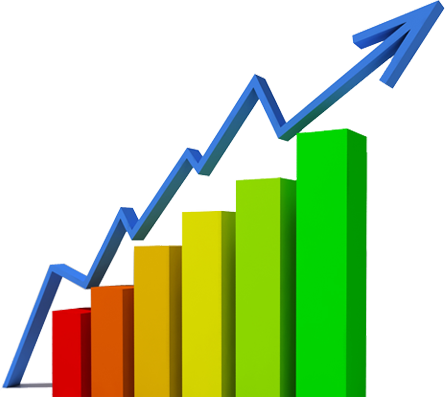 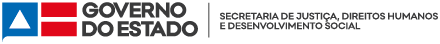 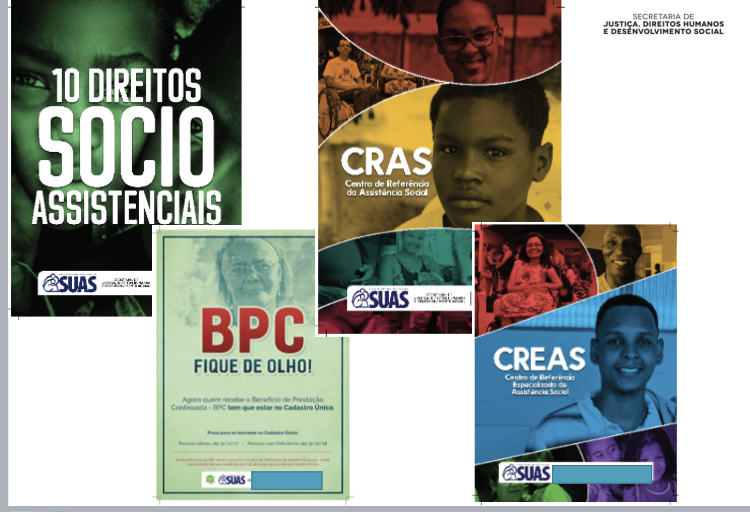 Investimos no processo de orientação à população sobre o SUAS
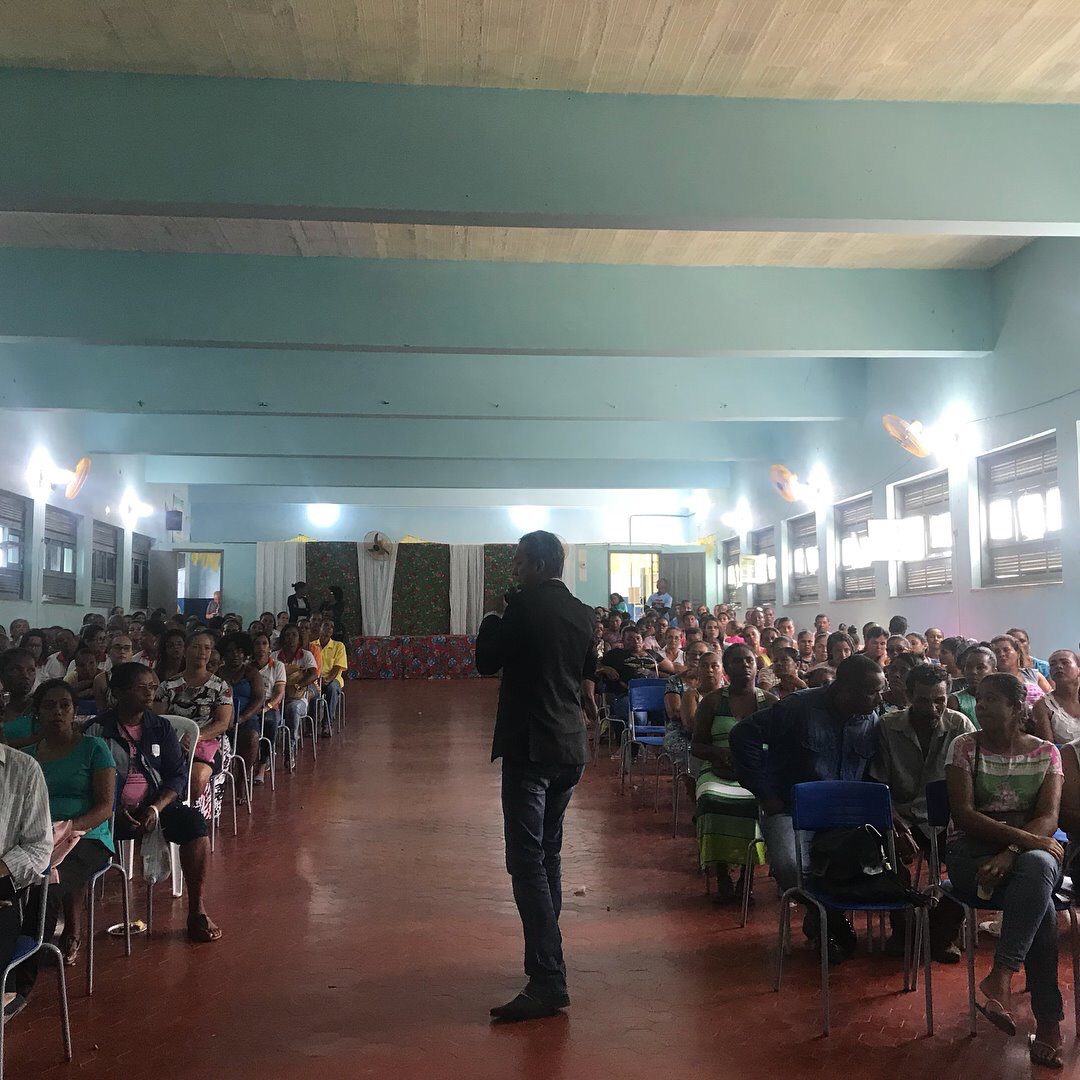 Dialogamos mais com os usuários do SUAS através dos encontros com beneficiári@s do Bolsa Família
O cofinanciamento
Evolução do orçamento
Fonte: Vigilância SAS/SJDHS – 2016
AVANÇO OU DESAFIO?
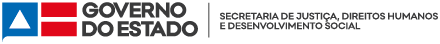 Orçamento da SAS -2018
Fonte: Vigilância SAS/SJDHS – 2016
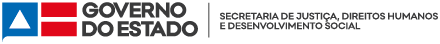 Municípios em Situação de Emergência  Prioridades em repasse
Fonte: Vigilância SAS/SJDHS – 2016
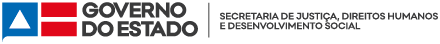 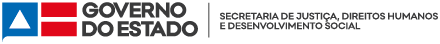 Assessoramentos
Monitoramentos
Orientações  Técnicas
Capacitações e  outras estratégias
Publicações
Estratégias de Apoio técnico
Mapeamento dos  Territórios Visitados
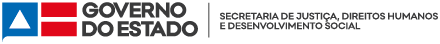 21 Territórios cobertos

Monitoramento de municípios 
55 com visita técnica – em acompanhamento por prioridade – grau de fragilidade 
 
417 de forma remota através dos sistemas Rede SUAS
Fonte: Vigilância SAS/SJDHS – 2016
Atende à deliberações da XI CEAS
- Fortalecer a Vigilância
Apoio Técnico
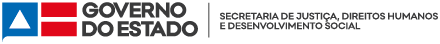 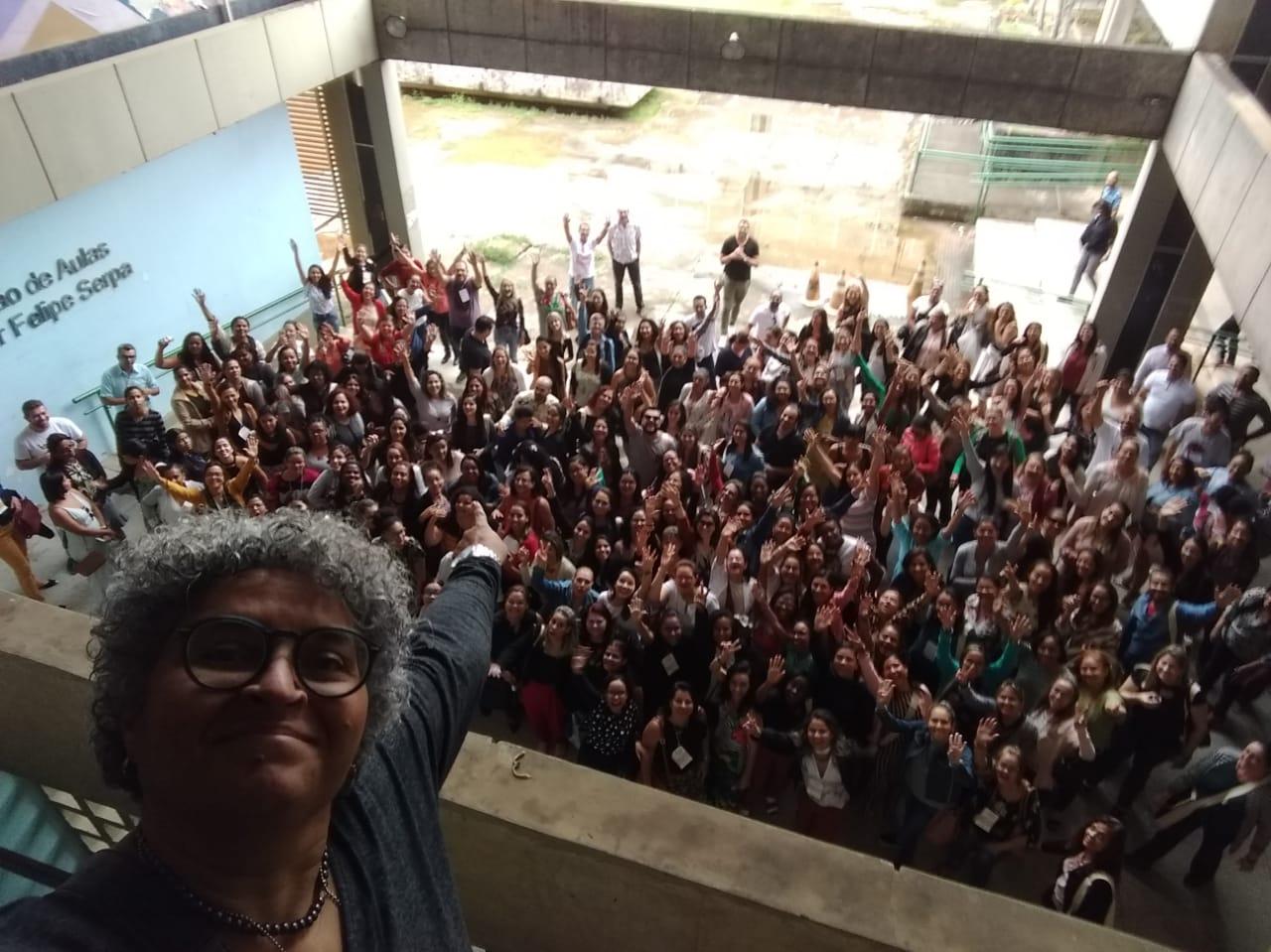 ...Até 2017 eram 2.603 vagas ofertadas
chegamos em 2019 com 4.868
Ministramos 6 Cursos em parceria com a UFBA e a UFRB 

Melhoramos a execução financeira dos saldos evoluindo o investimento 

De R$ 2.220 milhões (em 2017) 
Para R$ 3.740 milhões (2019)
E continua ... 
Em Dezembro serão cerca de 600 operadores do SUAS em capacitação
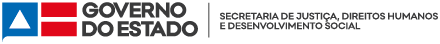 REDE SUAS BAHIA
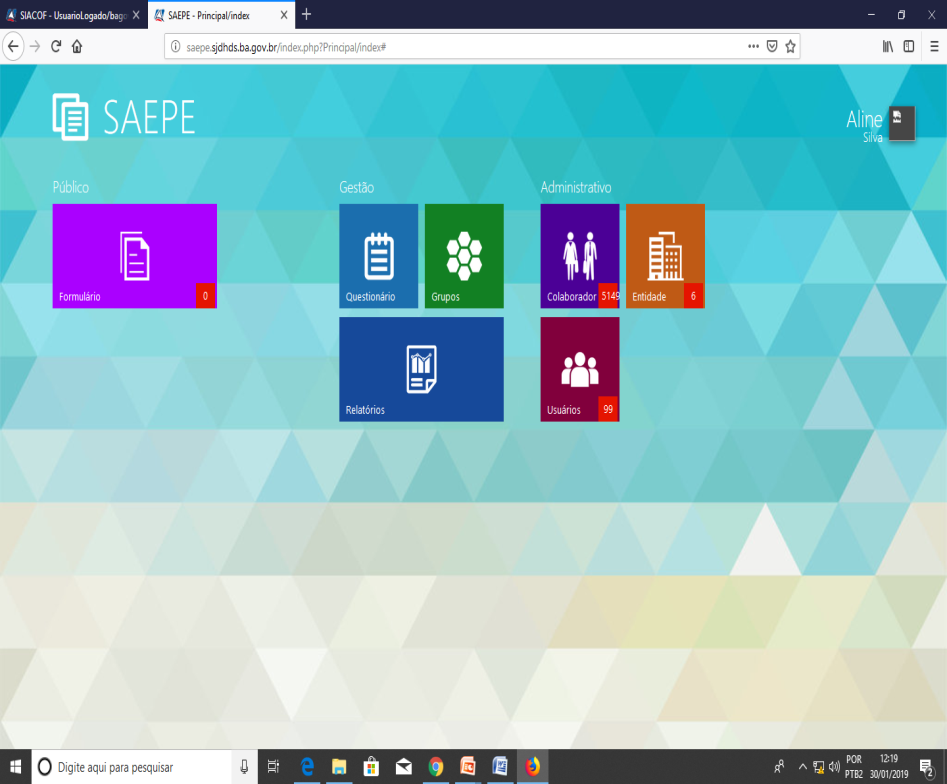 Sistema Estadual de Informação do Sistema Único da Assistência Social – Rede SUAS Bahia
Portaria SJDHDS nº 177 de 2018

SAEPE – em funcionamento
SIACOF – em funcionamento
COLAB – aguardando homologação
CAPACITA SUAS - inativo
Atende à deliberações da XI CEAS – implantar Sistema integrado
- Fortalecer a Vigilância
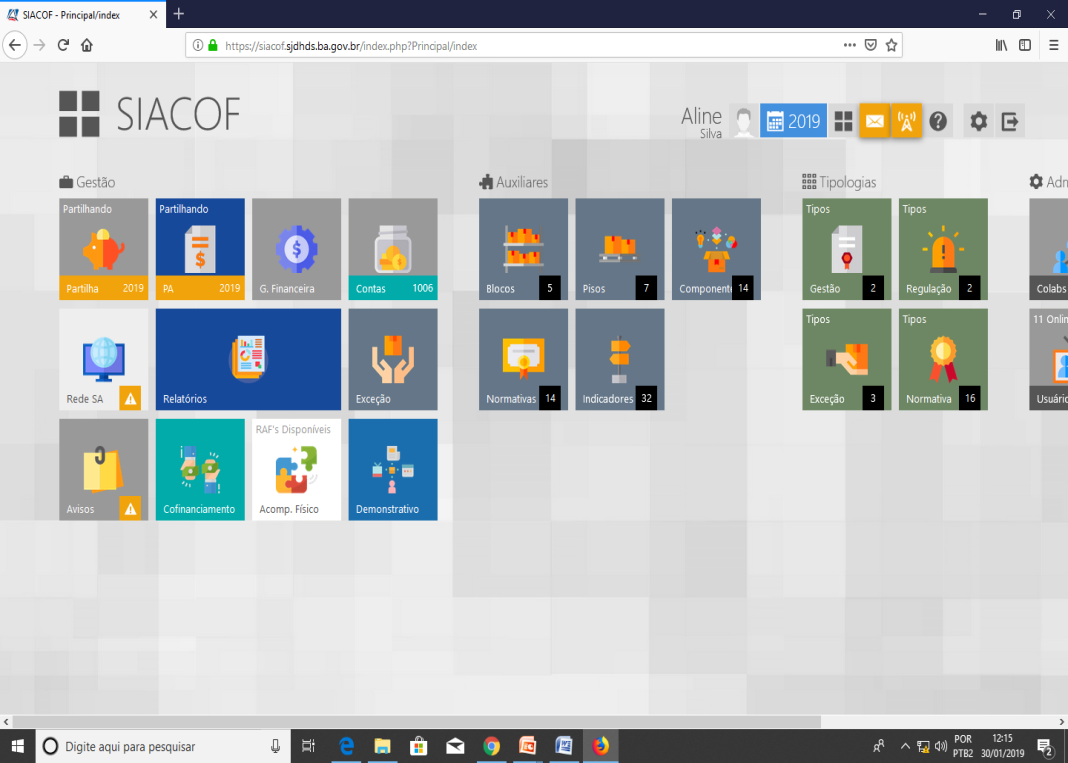 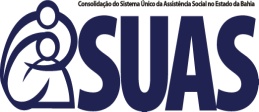 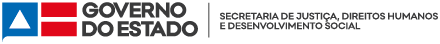 Ciclo de Funcionamento
SIACOF
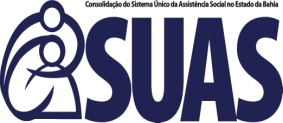 Perfis de Acesso
Ferramentas funcionais
Agente para Auxílio a dúvidas
Avisos sobre o SUAS BA
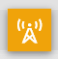 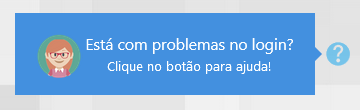 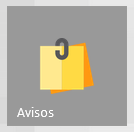 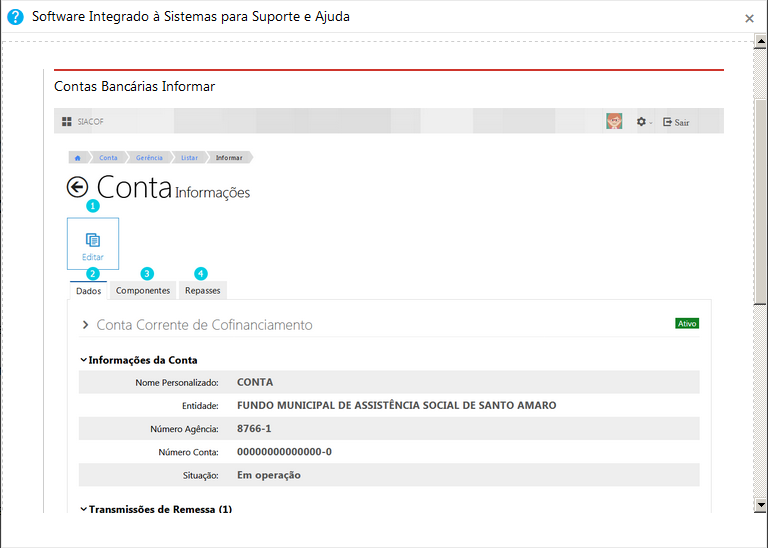 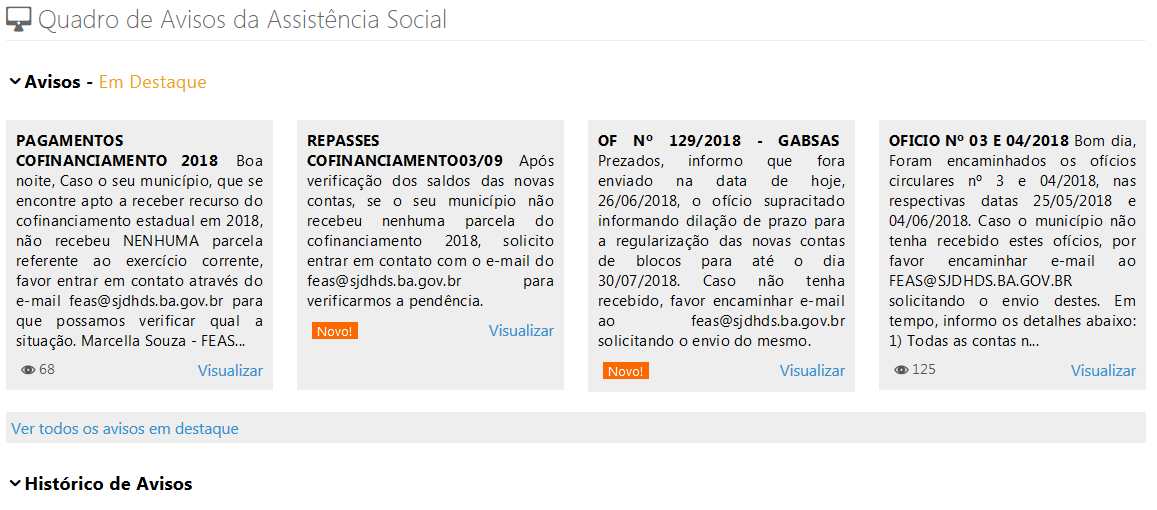 Envio de mensagens para colaboradores do SUAS
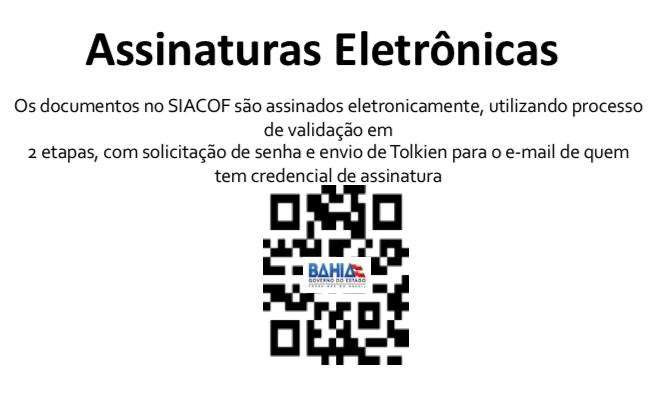 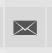 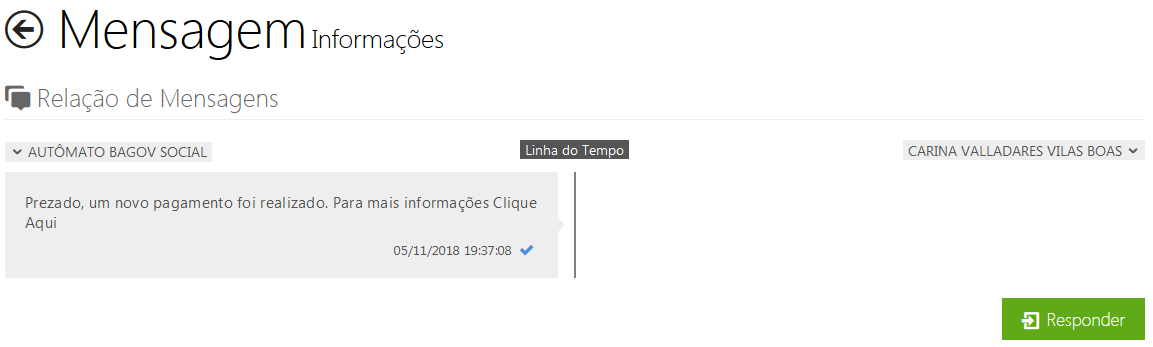 SIACOF Acompanhamento Físico
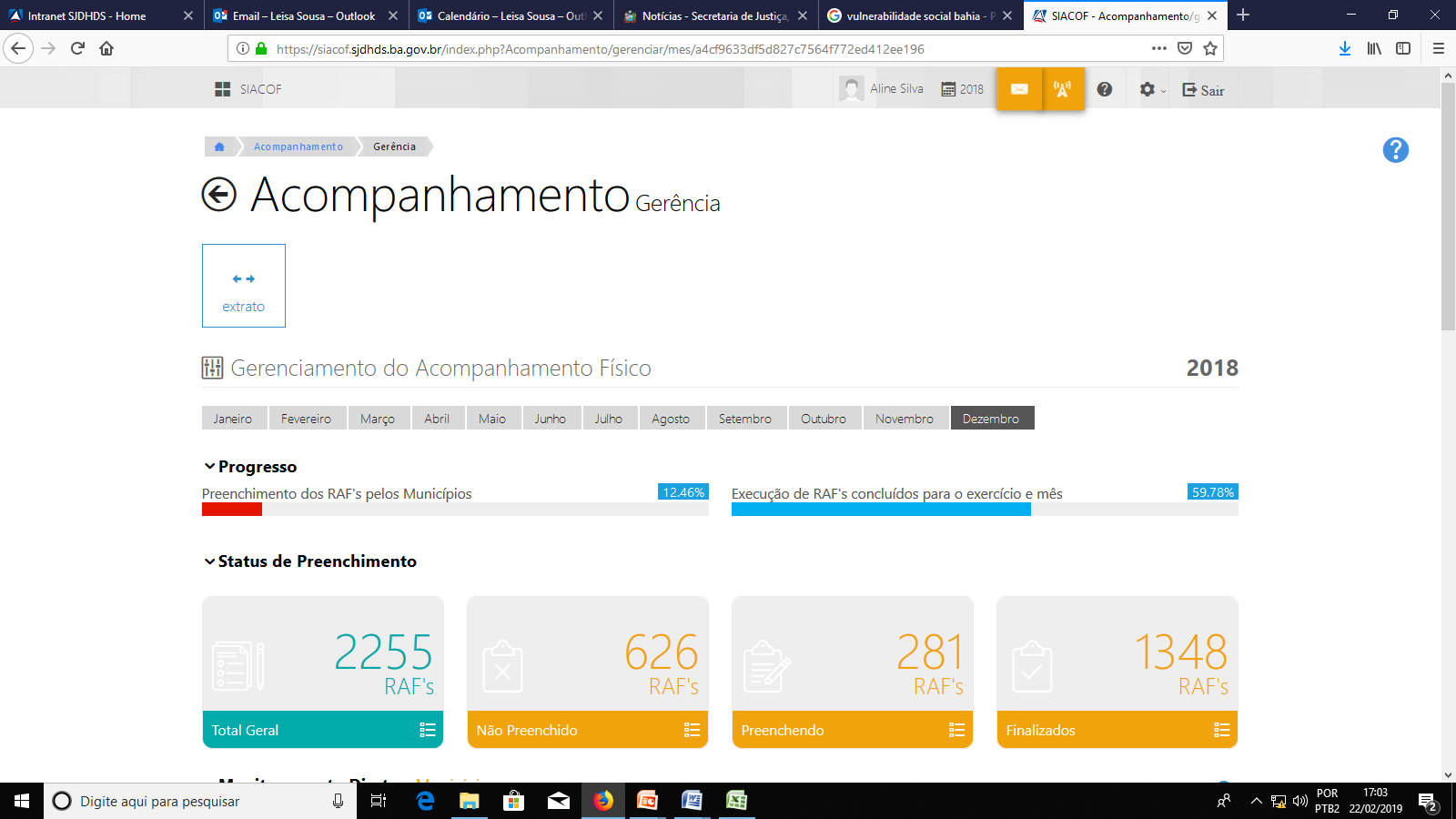 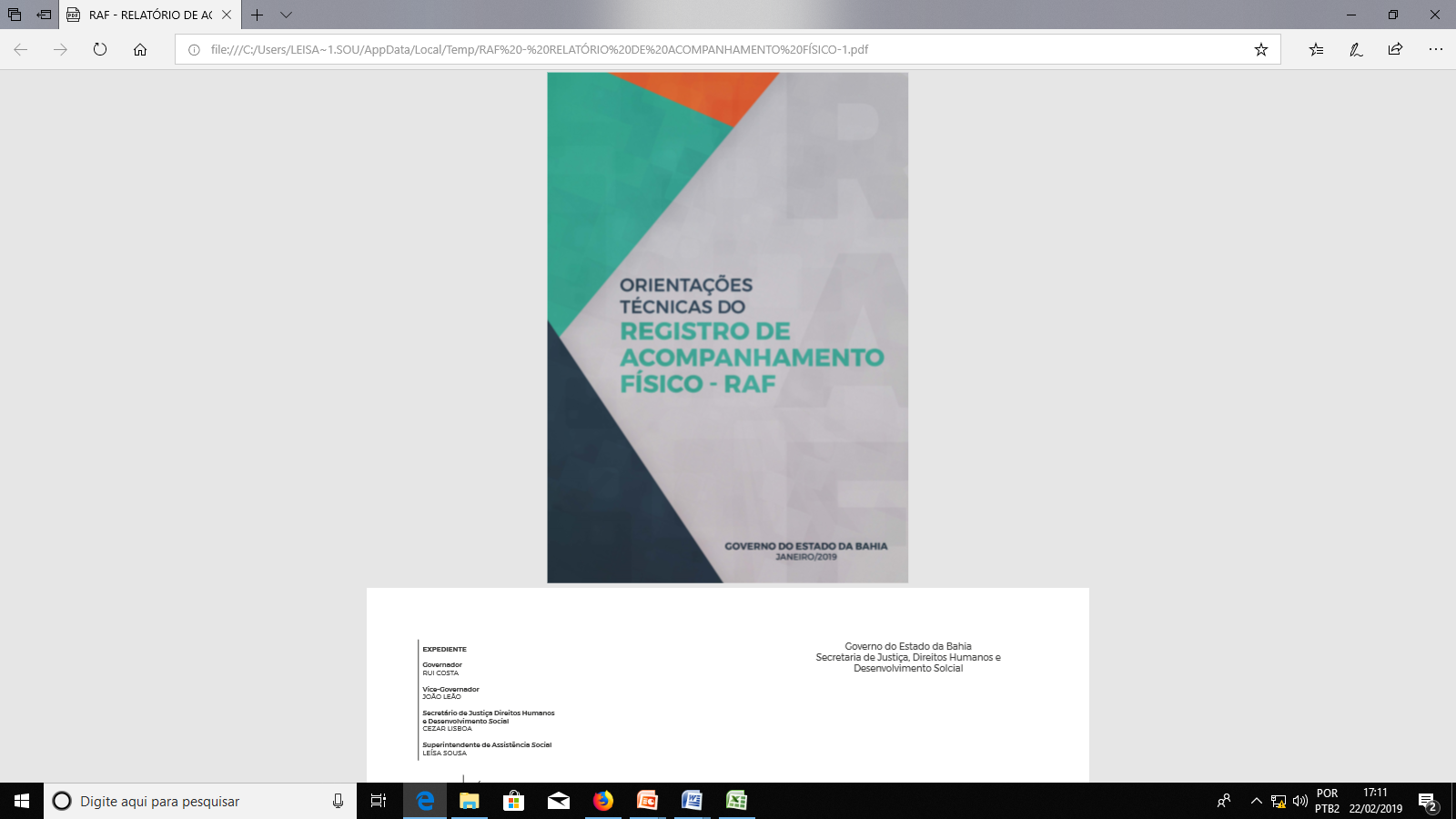 O Acompanhamento Físico é uma medida de aferição das metas definidas no planejamento anual da oferta de serviços e provimento de benefícios socioassistenciais.

O instrumento então vigente visava aferir o volume de atendimentos efetuados para cada ação realizada com apoio financeiro do Estado.
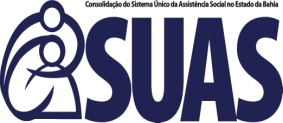 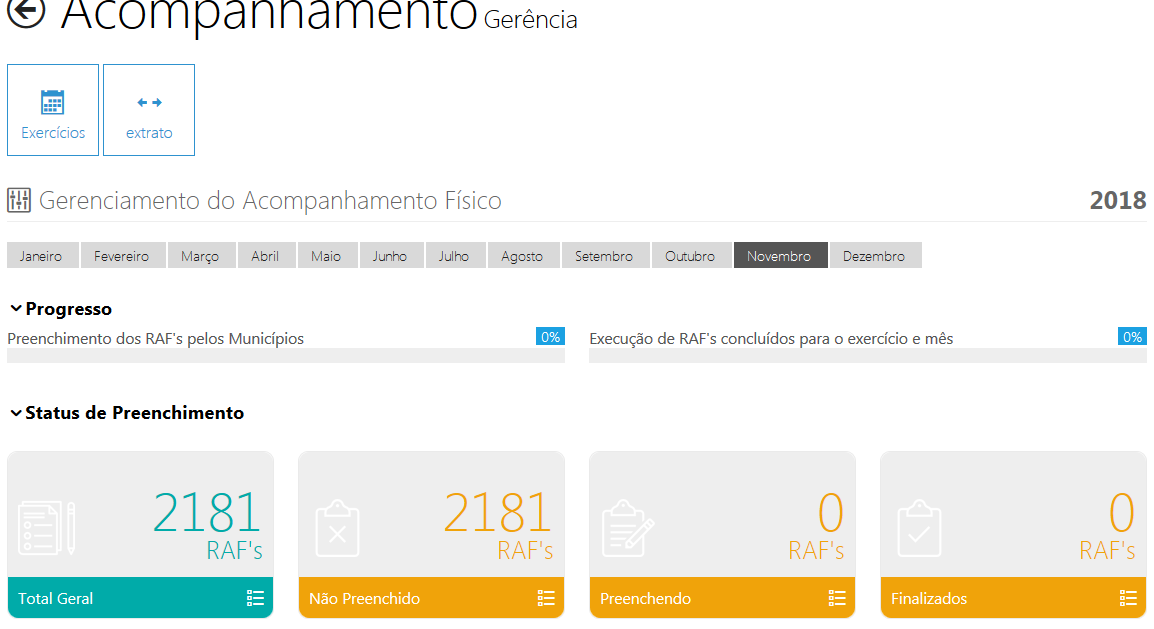 Gerênciamento de Preenchimento de RAFs...
DESAFIOS
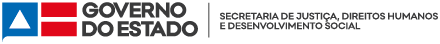 O Cofinanciamento Estadual – execução financeira equivalente ao orçamento no exercício; 
Monitoramento/acompanhamento “in logo”;
Recursos humanos –quantidade;
Cofinanciamento federal em atraso
Concurso público – em expectativa no planejamento estratégico SJDHDS/atendimento à deliberação XICEAS
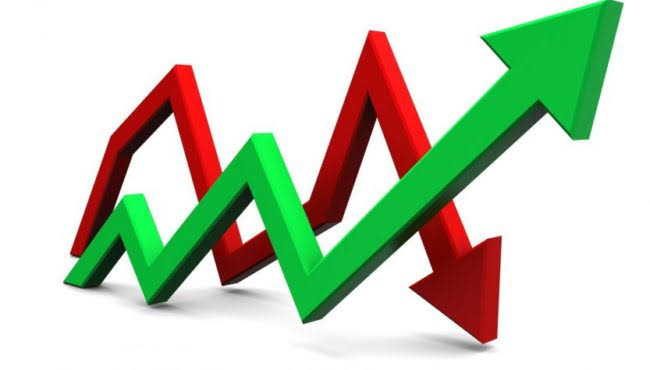 Fragilidade na legislação do SUAS diante de uma gestão antidemocrática 
Ameaças a participação social e ao exercício do controle social
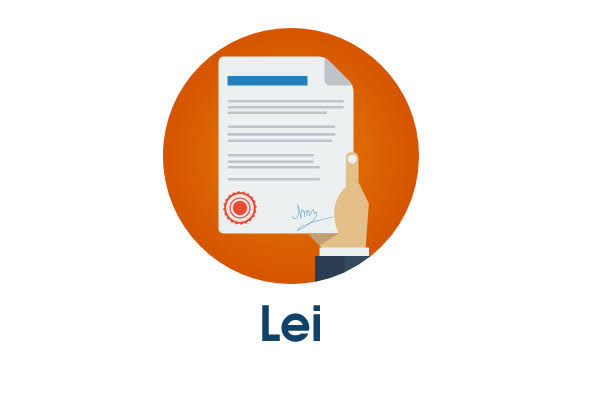 Lei do SUAS
Em revisão solicitada pela PGE
Ampliação do Conselho Estadual – prevista e atendendo à deliberação da XI CEAS 
Deliberação atendida parcialmente
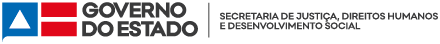 Carlos Martins
Secretário 

Leísa Sousa
Superintendente de Assistência Social

Aline Araújo
Superintendente de Assistência Social
(em exercício)

Lucas Duarte
Coordenador do Fundo Estadual de Assistência Social


Glória  Pimentel
Vice-Presidente CEAS
Equipe SAS
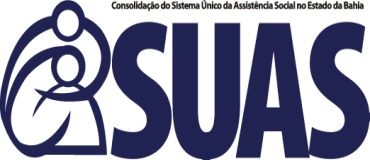